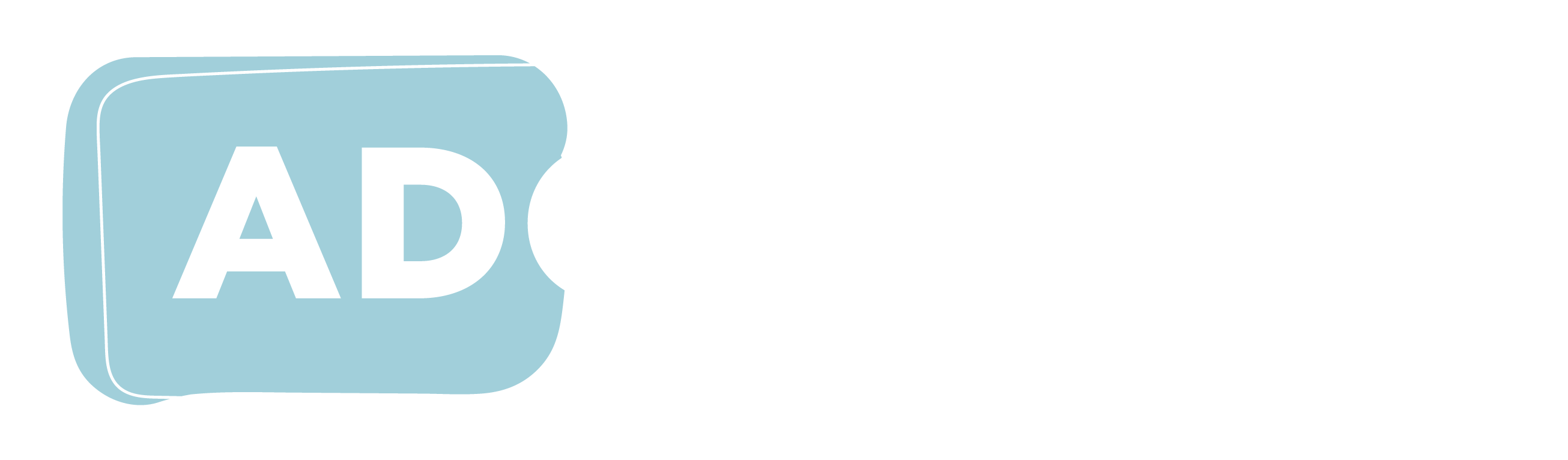 Accessibility in Action Awards2024
Celebrating 
Global Accessibility Awareness Day
#GAAD
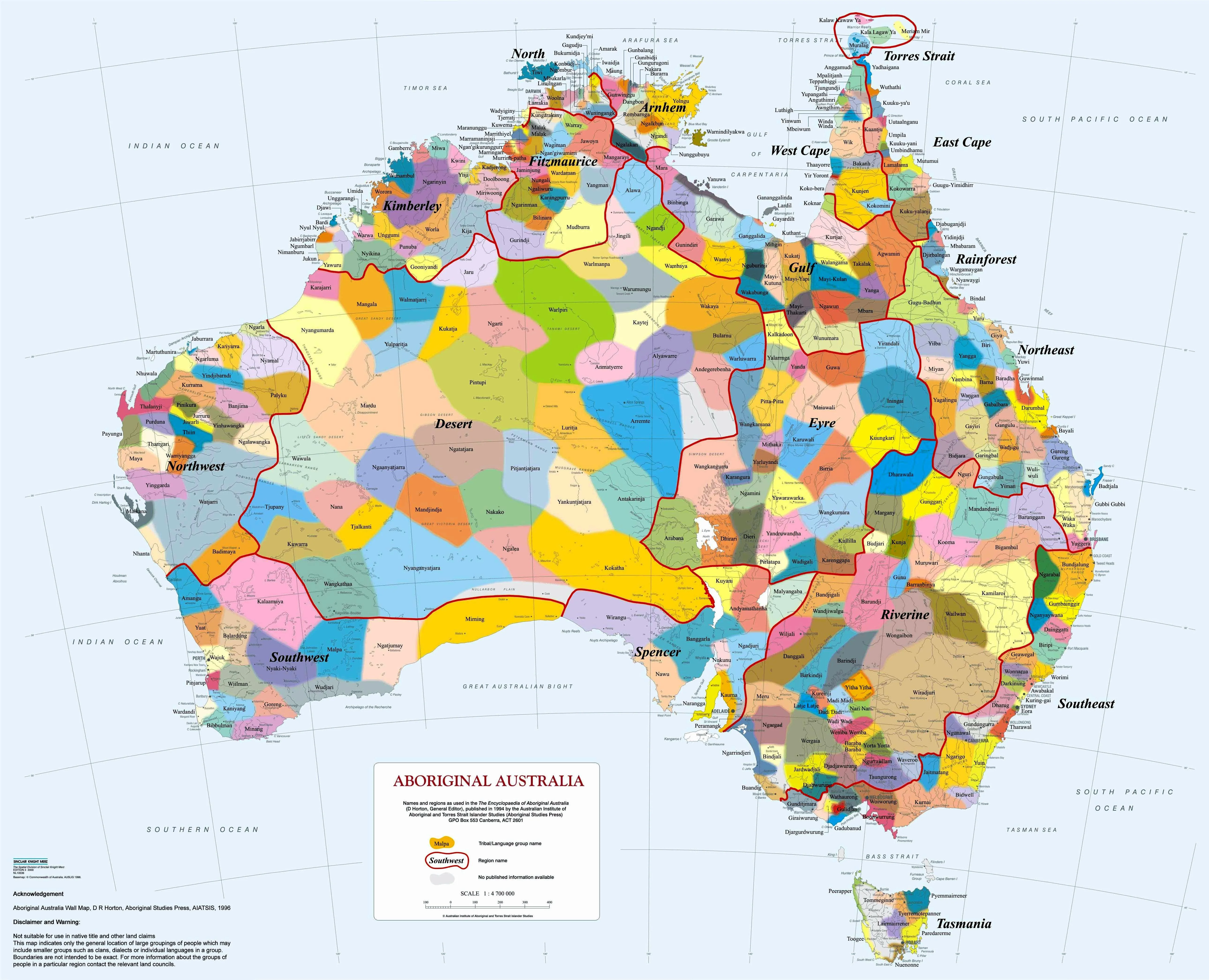 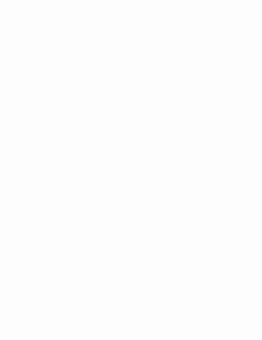 Acknowledgement to country
https://aiatsis.gov.au/explore/map-indigenous-australia
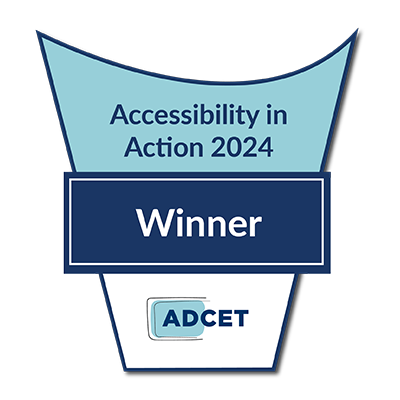 About the
AIA Awards
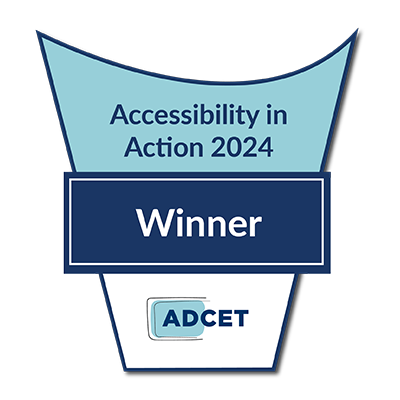 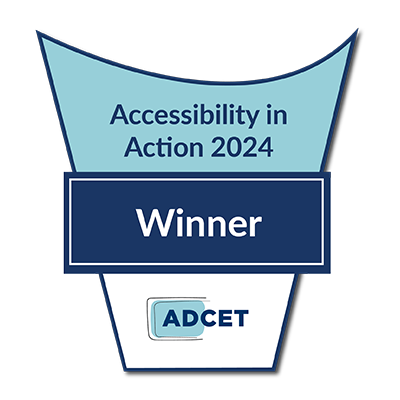 Individual
Awards
 4 winners
John Fardoulis
― TAFE NSW
Drew Burns
― Federation University
Jen Cousins
― Ex - TAFE South Australia
Justin Wylie
― Central Queensland University
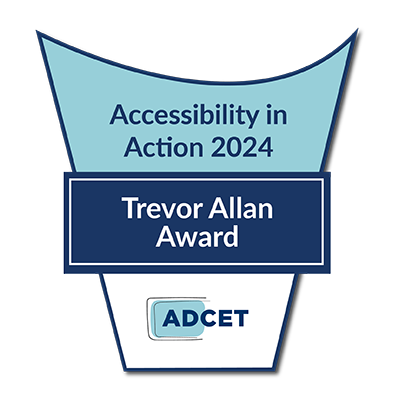 Trevor Allan Award
Excellence in Disability Inclusion
and Accessibility
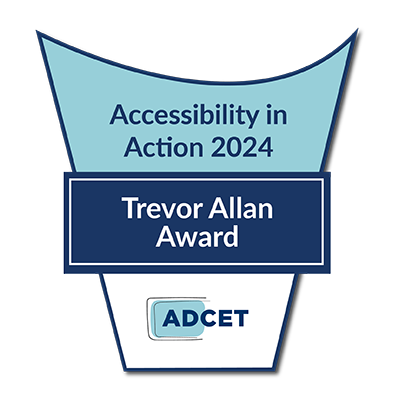 This award is a prestigious honour that will be bestowed annually upon an individual who has demonstrated a sustained and unwavering commitment to promoting accessibility and inclusion for students with disability in tertiary education across Australia. Named after Trevor Allan, a renowned champion and leader in the disability and tertiary sector, this award recognises and celebrates those who have made significant and sustained contributions to creating an equitable and inclusive learning environment for all students.
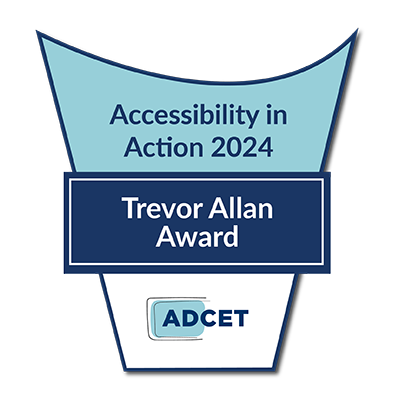 Trevor Allan Award
Excellence in Disability Inclusion
and Accessibility
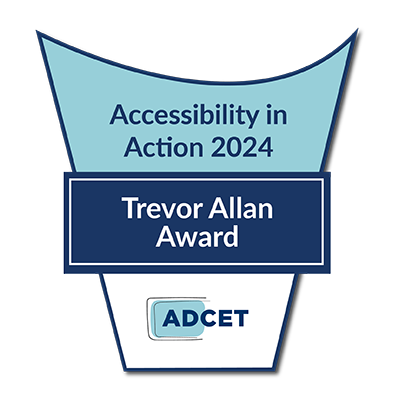 Cathy Easte
― Griffith University
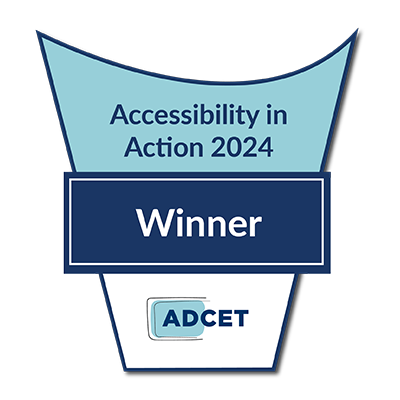 Team
Awards
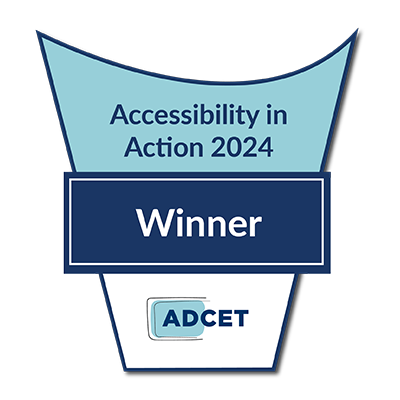 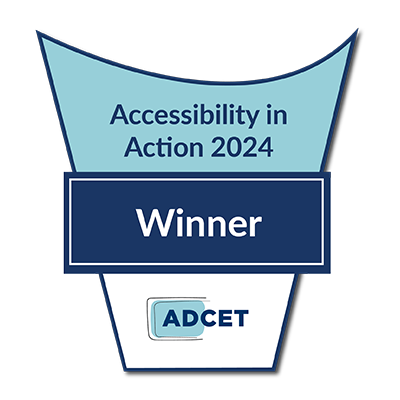 Highly 
Commended
2 winners
Australian College of Rural and Remote Medicine
Enabling quadriplegic specialist doctor’s training & creating an inclusive precedent
Dr. Dan Halliday, Dr. Matthew French, Dr. Mike Hurley, Dr. Elizabeth Prictor, 
Dr. David Campbell, Bethany Luxford, Dr. Greg Gladman and the ACRRM team
University of Technology Sydney
Hearing Augmentation Over Wi-Fi & valuing students' lived experiences
Danny Tan, Alex Ruch, Renee Jones, Lucian Sutevski, Liz Penny, Jyoti Di-Cola, 
Scott Britcher, Karin Senff, Jarad Avnell
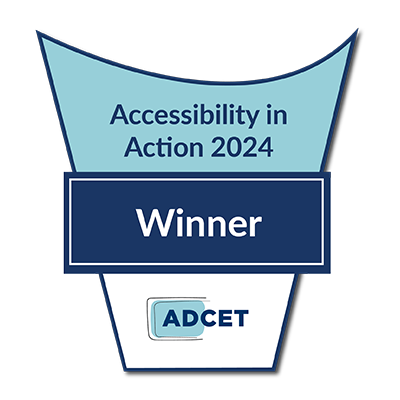 Team
Awards
10 winners
Deakin University
HDS727 - Auslan and the Deaf Community Course
Dr Amie O'Shea, Ramas McRae, Haley Martin, Maz Thomas, Paula Thornton
The Emergency Department of the 
Gold Coast University Hospital
Inclusive medical training, enabling students and doctors with disability to pursue careers in medicine
Dr. Mohammed Raisuddin, Dr. Shahina Braganza, and Jessica Weatherall
Queensland University of Technology
QUT004 QUT You: Living and Working Collaboratively, Ethically, and Inclusively
Professor Linda Graham, A/Prof Jenna Gillett-Swan, Lara Maia-Pike
Deakin University
Accessibility Champions Project
Bex Carruthers, Tara Draper, Michael Wright, Lisa Foster, April Bjork, Bec Muir, Mary Rabahi, Mahen Jayawardena, Karen Lake, Pennie White, Bhavya Dhamankar, Ambili Sasidharan, Angie Williamson, Danni Hamilton, Elizabeth Bhavya, 
David Eckstein, Ismail Zengin, Nicolas Bennet, Francesca Bussey, Kim Jones, Matthew Griffiths, Puva P Arumugam, Tricia Ong, Kat Cain, 
Liza Marsh, Shane McIver, Darren Britten
Deakin University
Equity-First Student as Partners:Students Mentoring Staff
Cassandra Iannucci, Sam Geddes, Lisa Hanna
RMIT
Artificial Intelligence in Learning and Teaching – an Educator Course
Aisha Jirjees Ahmed, Priscilla-Anne Green, Alyce Greenwood, Shona Leitch, Dale Leszczynski, Helen McLean, Nick McIntosh, Michelle Staniczenko, Hilary Wheaton
TAFE NSW
Embedding accessibility and inclusion using innovative practices
Naomi McGrath, John Fardoulis, Kathy Simic, Stephen Belbin, 
Carla McMillan, Sue Wakefield, Mia Lahey Rudd, Kerrie Hammond, 
Teresita Eslava, Gail Mercado
University of Newcastle
Welcome Week - Orientation for Neurodiverse Students
Katy Lambert, Georgie Kerr, Katrina Hamal, Dianne Kirby
Edith Cowan University
Building Tiered Support for Neurodivergent Students
Hannah Pickup, Emma Lewin
Deakin University
Student Web Uplift
Fiona Greig, Steven Richards, Megan Smith, Cheryl Young, 
Lauren Gwyn, Abby Smith, Jessica Kalamaris
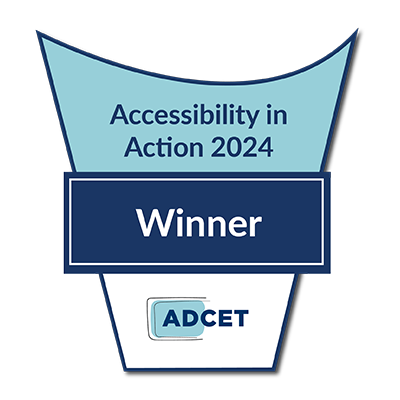 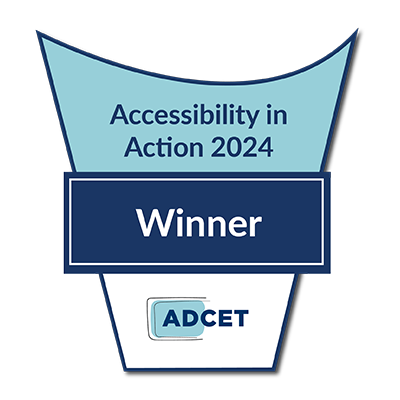 Congratulations
Coming up!
Look out for some of our amazing winners in webinars, podcasts and articles!

For more information on AIA visit: 
www.adcet.edu.au/our-work/accessibility-in-action-award
Congratulations
& Thank You
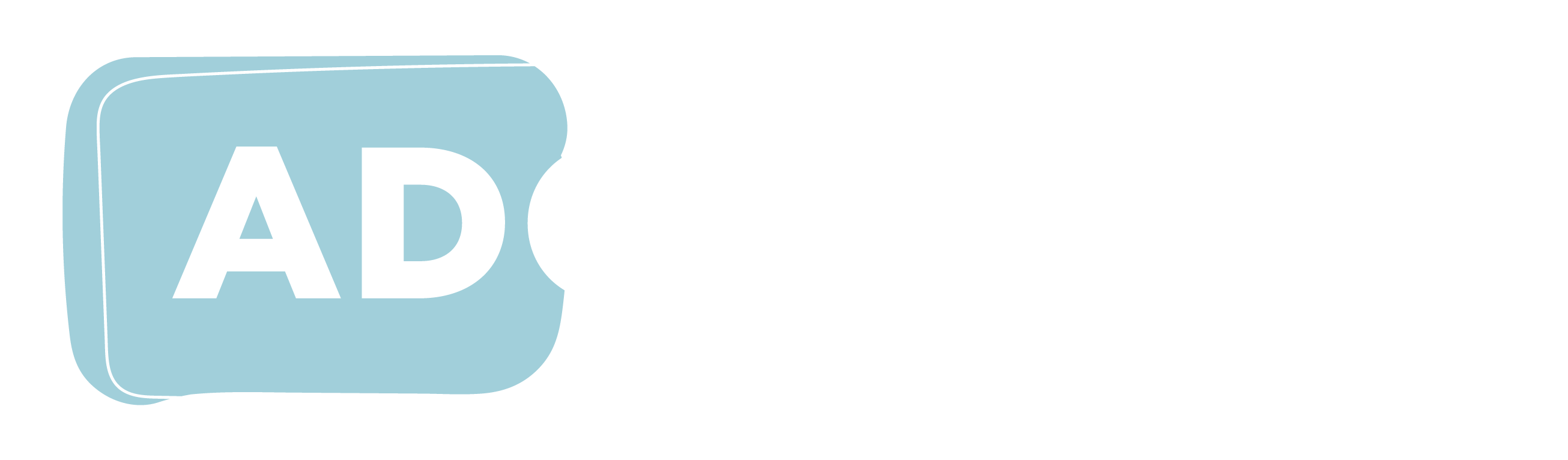